Предмет: Безбедност особа са инвалидитетом
Основна обележја безбедности особа са инвалидитетом у саобраћају
Предметни наставници:
Проф. др Радомир Мијаиловић
Проф. др Далибор Пешић
Доц. др Ђорђе Петровић
Београд, 2024.
Основна обележја безбедности особа са инвалидитетом у саобраћају
Услед својих специфичности, особе са инвалидитетом имају различите проблеме који за последицу имају нарушавање њихове безбедности у саобраћају. Ови проблеми су последица физичких или сензорних ограничења, па су према тим карактеристикама и груписани. 
У одређеним истраживањима нису навођена специфична ограничења особа са инвалидитетом, па су тако и посматрани.
2
Теме:
Основна обележја безбедности саобраћаја особа са инвалидитетом (све категорије),
Динамички саобраћајни ризик учешћа у саобраћајним незгодама возача са физичким инвалидитетом,
Активна и пасивна безбедност возача са физичким инвалидитетом,
Основна обележја безбедности саобраћаја пешака са физичким инвалидитетом,
Ризици учешћа у саобраћајним незгодама и способности возача са оштећењем слуха,
Основна обележја безбедности саобраћаја пешака са оштећењем слуха,
Ризици учешћа у саобраћајним незгодама и способности возача са оштећењем вида,
Основна обележја безбедности саобраћаја пешака са оштећењем вида,
Основна обележја безбедности саобраћаја особа са осталим врстама инвалидитета.
3
Све категорије особа са инвалидитетом
Иако особе са инвалидитетом представљају једну веома хетерогену популацију, у појединим студијама које су анализирале повређивање у друмском саобраћају особе са инвалидитетом су посматране као јединствена целина. 
Без обзира на ограничења оваквог посматрања особа са инвалидитетом, ова истраживања доносе веома значајне проналаске са аспекта безбедности особа са инвалидитетом у саобраћају.
Велика Британија
САД
Истраживања:
Грчка
Нови Зеланд
Шведска
4
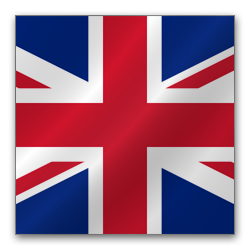 Истраживање у Великој Бфитанији
У оквиру Националног истраживања путовања у периоду од 2007. до 2015. године на подручју Велике Британије, анализира одговоре 147.185 испитаника који су износили своја искуства везано за учешће у саобраћајним незгодама, са посебним акцентом на повреде пешака. 
Као једну од шест карактеристика која описује искуство повређивања у саобраћајним незгодама у својству пешака, аутор препознаје променљиву „инвалидитет“. 
Ова променљива у истраживању није детаљно образлагана, па се може сматрати да она обухвата све врсте инвалидитета. 
На основу реализоване анализе, утврђено је да пешаци са инвалидитетом имају преко четири пута већу шансу да учествују у саобраћајним незгодама у односу на пешаке без инвалидитета.
5
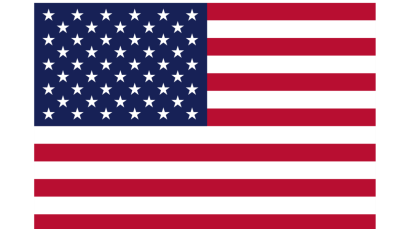 Истраживање у САД-у
Следећа студије анализирала је податке прикупљене Националним истраживањем доступности и коришћења транспорта од стране особа са инвалидитетом у Сједињеним Државама за 2002. годину, анализирали су потенцијалну повезаности између постојања инвалидитета и ризика од настанка незгода типа „возило-пешак“ и „возило-бициклиста“ у популацији деце. 
Од укупно 5.019 испитаника који су узели учешће у истраживању, као деца (старости од 5 до 17 година) идентификовано је њих 687. Од укупног броја деце, 299 је имало неку врсту инвалидитета. Више детаља о врсти инвалидитета испитаника није доступно. Према прикупљеним подацима, утврђено је да деца са инвалидитетом имају преко пет пута већу шансу да учествују у саобраћајним незгодама као пешак или бициклиста у односу на децу без инвалидитета.
6
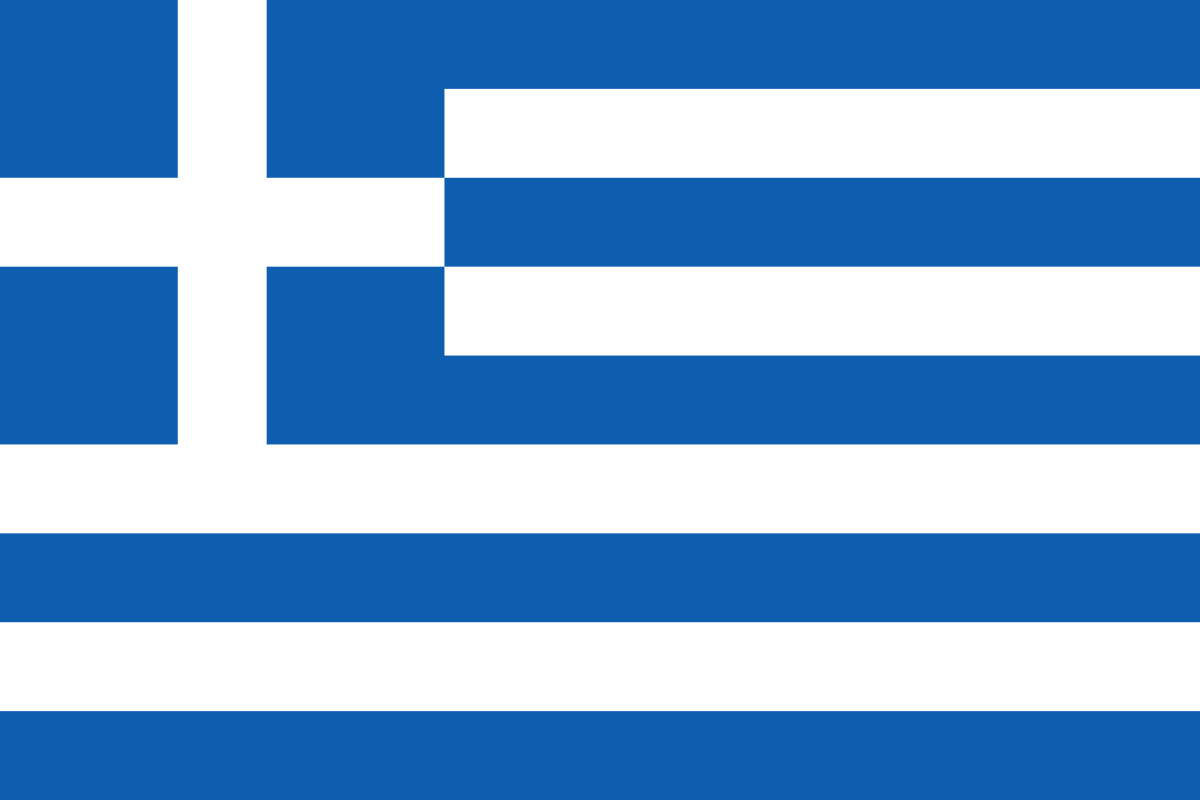 Истраживање у Грчкој
У оквиру истраживања, анализиран је петогодишњи период (1996-2000) током ког је у бази повреда Службе хитне медицинске помоћи евидентирано 110.066 повреда деце у Грчкој, међу којима је и 251 повреда деце са инвалидитетом. 
Као инвалидитет сматрано је постојање моторних, психомоторних или сензорних инвалидитета који су постојали и пре повређивања. Као један од значајних закључака у овом раду је чињеница да деца са инвалидитетом чешће бивају повређена у друмском саобраћају (4,4%) у односу на децу без инвалидитета (3,6%).
7
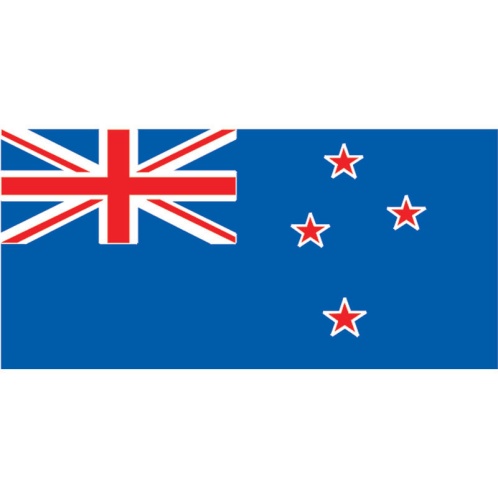 Истраживање у Новом Зеланду
На територији Новог Зеланда током 2012. године реализовано је истраживање са циљем испитивања повезаности између постојања инвалидитета код младих и начина повређивања. 
Истраживање је реализовано путем анкете на узорку од 8.500 младих, а појам „инвалидитет“ је дефинисан као постојање дуготрајног функционалног ограничења. Детаљније информације о врсти инвалидитета нису наведене. На основу добијених резултата, аутори су пронашли да млади са инвалидитетом имају 53% већу шансу да буду повређени у саобраћајним незгодама у односу на младе без инвалидитета.
8
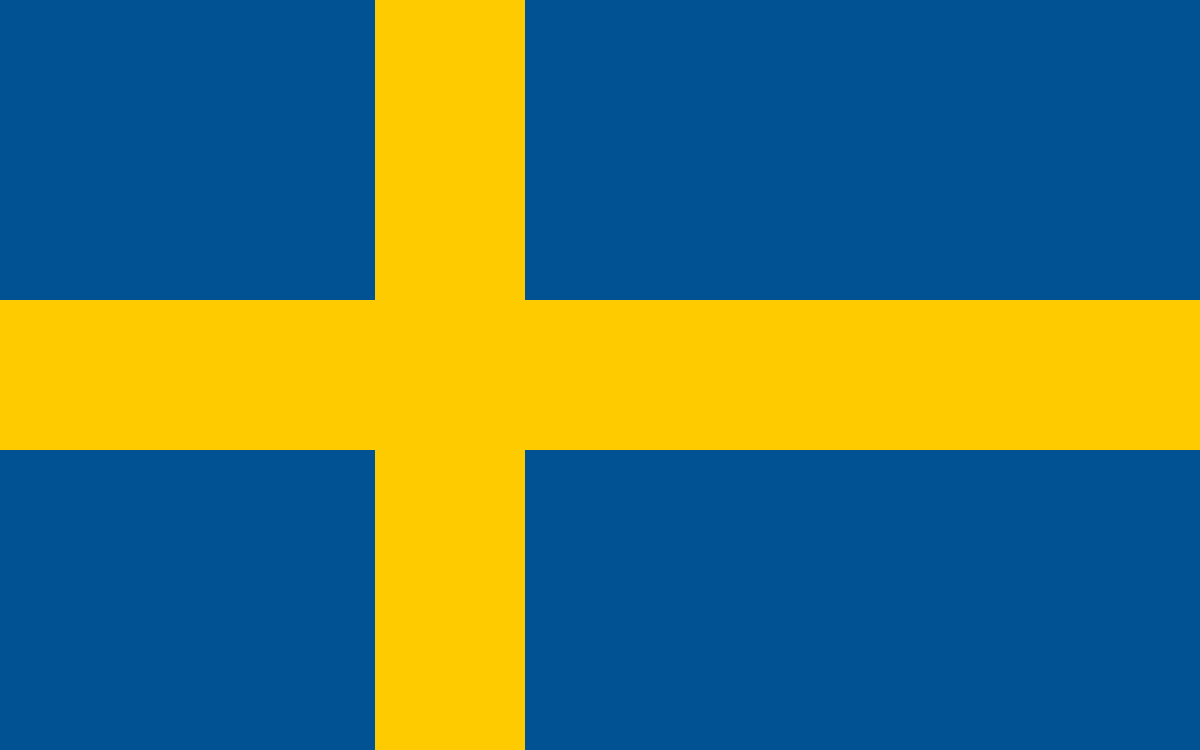 Истраживање у Шведској
Швеђани су реализовали истраживање о начинима повређивања у популацији младих особа (између 15 и 17 година) са инвалидитетом и без инвалидитета. 
У оквиру студије, анкетним истраживањем прикупљен је узорак од 4.741 младе особе са подручја Шведске, од којих је 649 имало неку врсту инвалидитета. Упоређујући начине повређивања између ове две популације уочено је да млади са инвалидитетом имају већи удео повреда у саобраћају у односу на остатак популације. 
Конкретно, од укупног броја повреда, повреде у саобраћају код младих са инвалидитетом чиниле су 13,9%, док је у осталој популацији 9,5%. Међутим, ове разлике нису статистички значајне. Такође, анализирајући типове инвалидитета нису уочене статистички значајне разлике са аспекта веће заступљености повреда у саобраћају.
9
Према истраживањима која нису стављала акценат на врсту инвалидитета могу се уочити два значајна закључка:
Деца и млади са инвалидитетом имали су већи ризик учешћа и повређивања у саобраћајним незгодама.
Пешачење представља посебно ризичан начин учешћа у саобраћају деце и младих са инвалидитетом.
С обзиром да су особе са инвалидитетом посматране као једна хомогена целина у претходним истраживањима, у наставку је дат преглед основних обележја безбедности особа са инвалидитетом према врсти инвалидитета.
10
Особе са инвалидитетом су подељене у четири групе:
Особе са оштећењем вида
Особе са осталим инвалидитетима 
(нпр. Особе са интелектуалним инвалидитетом, менталним инвалидитетом, сметњама у развоју, сметњама у учењу)
03
04
02
Особе са оштећењем слуха
01
Особе са физичким инвалидитетом
11
Особе са физичким инвалидитетом
Приказ основних обележја безбедности саобраћаја особа са физичким инвалидитетом приказан је у зависности од својства учешћа:
ВОЗАЧИ:
Динамички саобраћајни ризика учешћа у саобраћајним незгодама – број незгода на милион пређених километара,
Активна безбедност саобраћаја – способности возача да безбедно управљају возилом,
Пасивна безбедност саобраћаја – ефикасност сигурносних појасева и ваздушних јастука у случају саобраћајне незгоде.
ПЕШАЦИ – 
Акценат је стављен на ризик учешћа у саобраћајним незгодама и узроке њиховог настанка.
12
Особе са физичким инвалидитетом
Возачи
Динамички саобраћајни ризик учешћа у саобраћајним незгодама
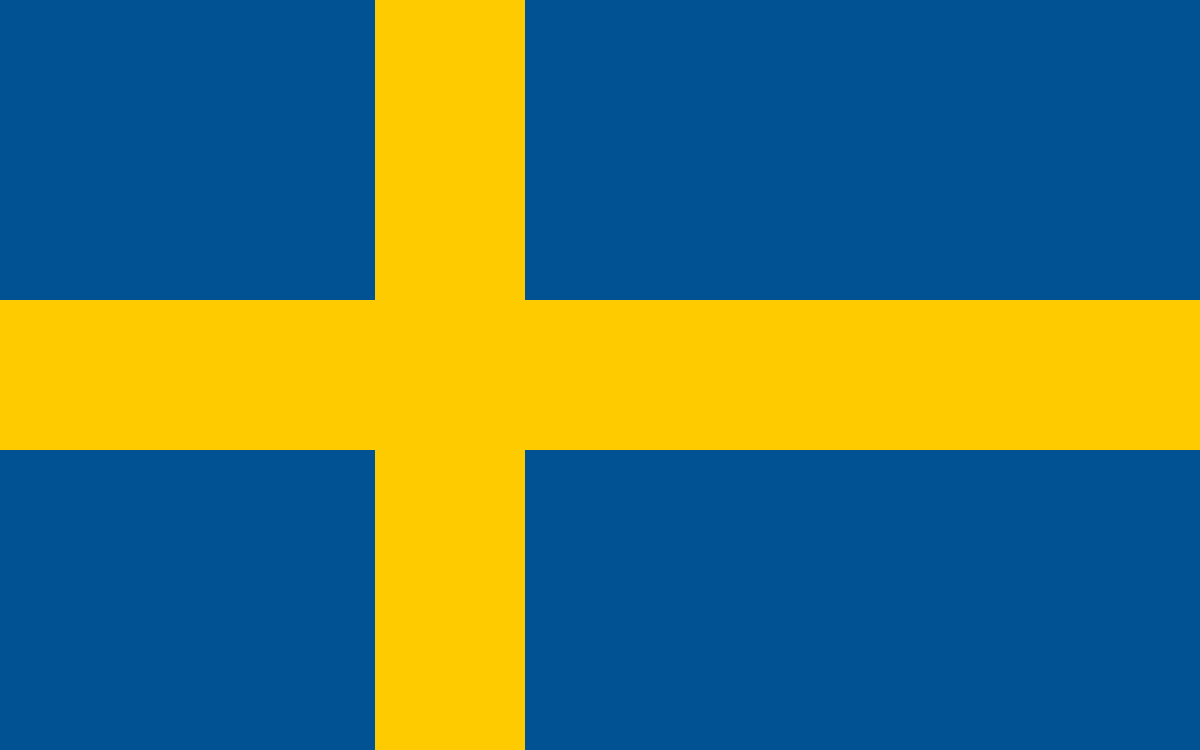 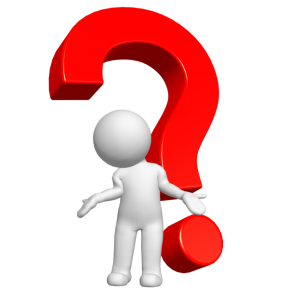 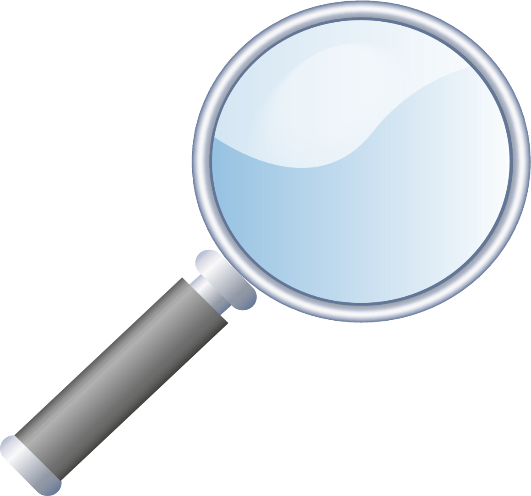 Безбедност особа са физичким инвалидитетом.
Искуства 793 возача.
Адаптирана возила.
Истраживање је реализовано анкетирањем возача са инвалидитетом у циљу бољег разумевања проблема безбедности и мобилности приликом свакодневног учешћа у саобраћају. У анализираном тро и по годишњем периоду (1996-јун 1999) забележене су 94 саобраћајне незгоде у којима су учествовала 84 анкетирана возача (око 11% узорка). 
Aутори су упоређивали ризике страдања анализиране популације возача са општом популацијом возача. На основу овог поређења пронађено је да возачи са инвалидитетом, у односу на општу популацију, имају незнатно већи ризик повређивања у саобраћајним незгодама (0,21:0,20 саобраћајних незгода на милион пређених километара) и нешто мањи ризик учешћа у саобраћајним незгодама (0,85:0,98).
13
Особе са физичким инвалидитетом
Возачи
Динамички саобраћајни ризик учешћа у саобраћајним незгодама
У оквиру извештаја који је разматрао податке о вожњи особа са инвалидитетом, приказали су истраживање које је анализирало популацију власника повластица за паркирање у Великој Британији, којих је у истраживању учествовало 1.615. Од укупног узорка испитаника, 8,3% њих је учествовало у саобраћајним незгодама у протеклих 5 година. 

Узимајући у обзир пређену километражу испитаника уочава се да ова популација возача са инвалидитетом има ризик учешћа у саобраћајној незгоди који износи 1,97 на милион пређених километара.
14
Особе са физичким инвалидитетом
Возачи
Динамички саобраћајни ризик учешћа у саобраћајним незгодама
Још једно значајно истраживање реализовано је на узорку популације која користи инвалидска колица. 
Истраживање је реализовано међу 596 испитаника са подручја САД у периоду од јуна 2002. до новембра 2003. године. Без обзира на својство учешћа у саобраћају, 19,5% испитаника је рекло да је учествовало у саобраћајној незгоди у протекле 3 године. Посебно значајан податак представља чињеница да је чак 24% возача са инвалидитетом учествовало у саобраћајним незгодама, док је значајно мање путника доживело саобраћајну незгоду (8% у приватним возилима, 6% у средствима јавног превоза путника). Анализирајући ризик учешћа у саобраћајним незгодама на милион пређених километара добијена је вредност ризика за возаче која износи 0,51 саобраћајна незгода на милион пређених километара.
15
Особе са физичким инвалидитетом
Возачи
Динамички саобраћајни ризик учешћа у саобраћајним незгодама
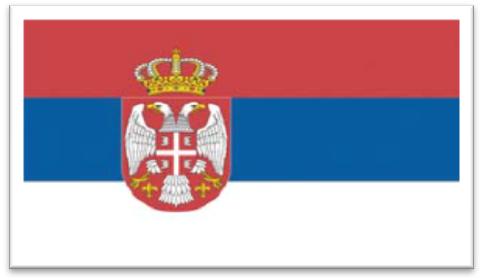 На подручју Србије реализовано је истраживање које је анализирало број саобраћајних незгода у којима је учествовало 65 возача који користе ручне команде током вожње. 
На основу истраживања, утврђено је да 27,7% возача има искуства учешћа у најмање једној саобраћајној незгоди у својству возача у периоду од када управљају возилом са ручним командама. Узимајући у обзир податке о просечној годишњој пређеној километражи и просечном возачком стажу са ручним командама може се проценити динамички саобраћајни ризик учешћа у саобраћајној незгоди – 2,26 саобраћајних незгода на милион пређених километара.
16
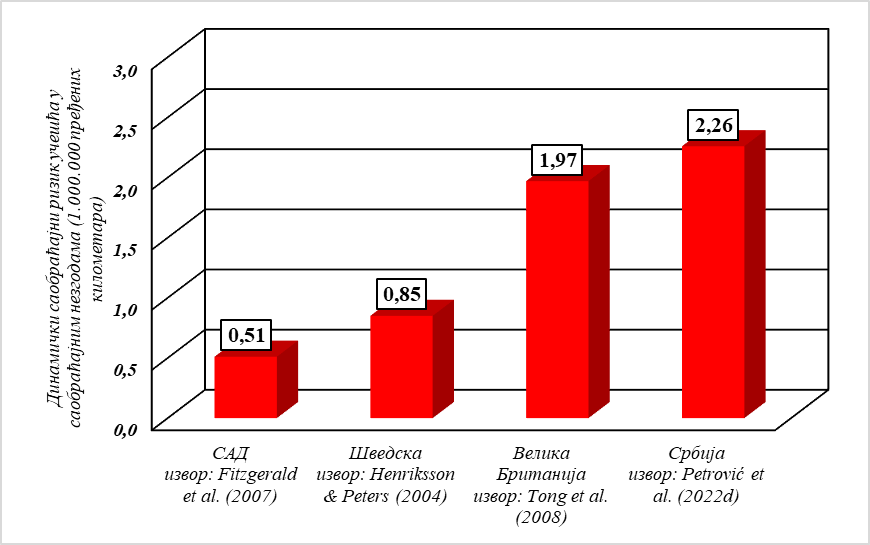 17
Упоређивањем динамичког саобраћајног ризика учешћа у саобраћајним незгодама особа са инвалидитетом у својству возача може се уочити да је највећи ризик забележен код популације у Србији. 
Ови подаци добијају додатно на тежини када се узме у обзир да су подаци из других земаља значајно старији у односу на податке у Србији. 
Оправдано је очекивати да су ризици учешћа у саобраћајним незгодама возача са инвалидитетом у САД, Шведској и Великој Британији данас још и мањи него што су то били у годинама истраживања. 
Ова претпоставка се заснива на очекиваном унапређењу безбедности система и уређаја који се уграђују у возила за потребе возача са инвалидитетом и генералним унапређењем безбедности саобраћаја у овим земљама.
18
Особе са физичким инвалидитетом
Возачи
Активна безбедност
Студија 1
Спроведено је истраживање са циљем дефинисања нормативних захтева приликом статичких испитивања опреме која се уграђује за потребе особа са инвалидитетом. Експериментално испитивање је извршено у Центру за мобилност Уједињеног Краљевства и обухватало је три области: 
управљање, 
силу приликом кочења и 
време реакције.
19
Особе са физичким инвалидитетом
Возачи
Активна безбедност
Студија 1
Експериментом су прво прикупљени резултати за популацију испитаника без инвалидитета (154 испитаника), а затим за популацију испитаника са инвалидитетом (52 испитаника). 
Упоређивањем резултата тестова у посматране три категорије утврђено је да особе без инвалидитета имају боље перформансе вожње на великом броју тестова. 
Статистички значајне разлике уочене су на тестовима обртног момента точка управљача и тесту остваривања силе приликом кочења. Ови резултати су показали да ова популација возача са инвалидитетом има значајан проблем са аспекта снаге током вожње. На преосталим тестовима (тест способности управљања точком управљача, тестови времена реакције – аудио, визуелни, лампице) нису уочене статистички значајне разлике.
20
Особе са физичким инвалидитетом
Возачи
Активна безбедност
Студија 2
У истраживању које је имало за циљ да испита оптерећење током вожње након преласка са конвенционалног начина управљања возила на управљање са ручним командама, пронађено је да је вожња ручним командама значајно захтевнија. 
Само истраживање је извршено на узорку од 54 испитаника из Канаде који су возили руту дугачку 30 километара на два начина. 
Први начин је подразумевао конвенционални начин вожње, а други управљање ручним командама заједно са инструктором вожње. На основу NASA Task Load Index-а (NASA TLX) извршена је евалуација возачког оптерећења у четири различита возачка окружења (маневри паркирања, вожња кроз насеље, вожња ван насеља или аутопутем и вожња у условима повећане густине саобраћаја).
21
Особе са физичким инвалидитетом
Возачи
Активна безбедност
Студија 2
Упоређивањем NASA TLX уочено је да су возачи приликом вожње ручним командама имали значајно већи ниво возачког оптерећења у односу на конвенционални начин вожње. Ове разлике су остале статистички значајне чак и након 30 пређених километара. Аутори закључују да овакви резултати указују на потребу процеса поновне обуке када возач мора да пређе са конвенционалног управљања возилом на управљање ручним командама.
22
Особе са физичким инвалидитетом
Возачи
Активна безбедност
Студија 3
Употребом симулатора вожње на Универзитету у Сао Паолу, Бразил, Santos et al. (2021) су упоређивали времена реакције кочења за 20 возача са инвалидитетом и 20 возача без инвалидитета. 
Карактеристично за возаче са инвалидитетом је чињеница да су били у питању возачи са параплегијом који током своје свакодневне вожње користе ручне команде. 
Упоређивањем резултата времена реакције кочења аутори нису пронашли статистички значајну разлику између две групе испитаника. Наиме, просечно време реаговања кочењем за возаче са инвалидитетом износило је 0,92 секунде и за 0,02 је дуже у односу на возаче без инвалидитета. Оно што брине је закључак да са порастом возачког стажа возача са параплегијом расте време реакције кочења, просечно 0,017 секунди годишње.
23
Особе са физичким инвалидитетом
Возачи
Активна безбедност
Студија 4
Применом симулатора вожње, анализиране су разлике између перформанси вожње између 15 возача са инвалидитетом (повреда кичмене мождине) и 10 возача без инвалидитета. Истраживање је реализовано на узорку испитаника из Јужне Кореје. 
Возачи са инвалидитетом су користили симулатор применом ручних команди, а возачи без инвалидитета користећи конвенционалне команде. 
Симулатором је обухваћено 18 секција пута, при којима је вршено праћење просечне брзине, могућности управљања, држање правца, поштовање светлосне саобраћајне сигнализације и трајање вожње.
24
Особе са физичким инвалидитетом
Возачи
Активна безбедност
Студија 4
Упоређивањем резултата за ове параметре утврђено је да не постоји статистички значајна разлика између две посматране групе. Међутим, на 9 од 18 анализираних сегмената утврђено је да особе које управљају возилом ручним командама возе значајно мањом брзином у односу на општу популацију, али то не утиче на укупне резултате. Аутори посебно истичу велику корист оваквог начина обуке у смислу смањења страха возача са инвалидитетом у вожњи.
25
Особе са физичким инвалидитетом
Возачи
Активна безбедност
Студија 5
У студији која је имала за циљ истраживање разлика у укупном времену реакције између популације возача које користе протезе на месту доњих екстремитета и опште популације, реализовано је експериментално истраживање које је анализирало 10 возача са инвалидитетом и 13 возача без инвалидитета (контролна група). 
Истраживање је реализовано на узорку испитаника из Канаде који користе протезу најмање годину дана. У склопу експеримента, мерено је време реакције у два случаја. Време реакције испитаника када су фокусирани на само једну активност и време реакције када постоје две активности. У случају када су возачи фокусирани само на једну активност, нису уочене статистички значајне разлике у времену реаговања међу групама. Међутим, када је фокус усмерен на две активности, особе са ампутираним екстремитетима имали су значајно дуже време реакције (преко 150 ms).
26
Особе са физичким инвалидитетом
Возачи
Пасивна безбедност
Студија 1
У великој студији која се бавила унапређењем безбедности превоза особа са инвалидитетом који користе инвалидска колица, једно од кључних питања било је ефикасност сигурносних појасева у случају саобраћајне незгоде. 
На основу узорка незгода у којима су учествовали возачи у инвалидским колицима у САД, аутори проналазе да сигурносни појасеви нису у потпуности прилагођени потребама ових особа. Наиме, од укупно 69 саобраћајних незгода или конфликата у само 29% случајева су особе у инвалидским колицима користиле на адекватан начин систем пасивне заштите. 
Важно је истаћи и чињеницу да је већина ситуација представљала чеоне сударе.
27
Особе са физичким инвалидитетом
Возачи
Пасивна безбедност
Студија 1
Као кључни проблем уочено је неефикасно позиционирање појаса на груди возача услед положаја наслона за руке на инвалидским колицима. Овакав положај сигурносног појаса значајно повећава ризик од настанка повреда груди и стомака у случају саобраћајне незгоде. С обзиром на то, аутори ове студије су предложили неколико решења који би унапредили пасивну безбедност возача у инвалидским колицима.
28
Особе са физичким инвалидитетом
Возачи
Пасивна безбедност
Студија 2
Да ли треба искључити ваздушне јастуке у возилу када се превозе особе у инвалидским колицима?. Са тим циљем, аутори су спровели експеримент у ком практично тестирају ефекте ваздушних јастука и употребе сигурносног појаса код популације возача који користе инвалидска колица, у контролисаним условима. 
Експериментом је симулиран чеони судар возила са непокретном препреком при брзини од 48 km/h, у ком силе успорења достижу вредност од 20-g. Током експеримента, мењане су димензије возача-лутке (мушкарац – средња величина и жена – мала величина), адекватност везивања појаса (некоришћење, небезбедно коришћење и безбедно коришћење) и угао судара (0, 15 и 30 степени).
29
Особе са физичким инвалидитетом
Возачи
Пасивна безбедност
Студија 2
Највеће последице судара уочене су у ситуацијама када није коришћен сигурносни појас или употреба појаса није прилагођена возачу са инвалидитетом. Активирање ваздушних јастука показало је значајан ефекат у смањењу повреда главе и врата, без обзира на начин употребе сигурносног појаса. Међутим, проблем је уочен у случајевима када особа са инвалидитетом седи јако близу точка управљача, тако да у тренутку судара возач грудима удара у точак управљача пре него што се активира ваздушни јастук. 
Оваква ситуација може довести и до смртног исхода, па се препоручује деактивирање ваздушних јастука. Аутори остављају отворено питање везано за ефикасност ваздушних јастука када су у возилу уграђене ручне команде или помоћни уређаји на точку управљача.
30
Особе са физичким инвалидитетом
Возачи
Пасивна безбедност
Студија 3
На питање о ефикасности ваздушних јастука када постоје уређаји уграђени на точку управљача корисне информације дате су. 
На основу статичког испитивања активације ваздушних јастука, аутори су оцењивали у коликој мери уграђени уређаји на точку управљача смањују ефикасност ваздушних јастука. 
У оквиру студије, испитиване су три врсте уређаја које се уграђују на точак управљача: класична ручица (печурка), „tri-pin“ ручица и концентрични уређај за убрзавање (прстен на точку управљача).
31
Особе са физичким инвалидитетом
Возачи
Пасивна безбедност
Студија 3
Експериментом, аутори су закључили да се уређаји који стоје непосредно испред точка управљача не смеју уграђивати када су ваздушних јастуци активни. Конкретно, концентрични уређај за убрзавање онемогућава адекватну активацију ваздушних јастука, док „tri-pin“ ручица у мањој мери смањује могућност ефективне активације ваздушних јастука али додатно повећава ризик од повреда руке током експлозије. Класична ручица се показала као уређај који има најмањи негативан ефекат на пасивну безбедност саобраћаја.
32
Особе са физичким инвалидитетом
Возачи
Пасивна безбедност
Студија 4
Утицај уграђених уређаја на точку управљача на пасивну безбедност возача са инвалидитетом био је предмет још једног истраживања. Уз помоћ програма PC Crash, аутори су испитивали у коликој мери уградња уређаја на точку управљача повећава ризик од повређивања у случају незгоде. 
У ту сврху, аутори су креирали експеримент у ком су варирали различите положаје уређаја на точку управљача и упоређивали их са истим експерименталним условима за случај када не постоје додатни уређаји. Поред положаја додатног уређаја, аутори су варирали и брзине судара. Положај ручице који се показао као најнебезбеднији је положај на врху точка управљача. Код оваквог положаја, највећа је вероватноћа настанка повреда возача. Просечно, постојање уређаја на точку управљача повећава ризик од настанка повреда за 15%.
33
Особе са физичким инвалидитетом
Возачи
Пасивна безбедност
Студија 5
Истраживање о утицају промене тежишта масе возача на ефикасност система пасивне безбедности у случају када је на возилу уграђена ручица на точку управљача или ручне команде са десне стране. 
Промена тежишта масе возача последица је ампутације одређених екстремитета. Креирањем нумеричког модела коначних елемената и симулацијама у софтверским пакетима извршена је евалуација различитих сценарија.
34
Особе са физичким инвалидитетом
Возачи
Пасивна безбедност
Студија 5
На основу симулација, аутори су закључили да постојање уграђених уређаја (без обзира који уређај је у питању) негативно утиче на пасивну безбедност возача. 
Разлог проналазе у чињеници да обе руке возача нису на точку управљача, па услед судара долази до ротације карличног дела и након удара у ваздушни јастук, тело се не враћа у првобитни положај што може изазвати озбиљне повреде врата. Поред тога, код модела код ког је извршена ампутација леве ноге уочено је значајно повећана ротација рамена и грудног коша, док је код модела код ког је извршена ампутација десне руке уочена повећана ротација рамена. 
Оно што су аутори такође нагласили је и мања кинетичка енергија приликом судара услед мање масе возача са инвалидитетом.
35
Особе са физичким инвалидитетом
Возачи
Пасивна безбедност
Студија 6
У свим претходним студијама фокус је био на анализи пасивне безбедности возача са физичким инвалидитетом приликом чеоних судара. Подстакнути том чињеницом, анализирани су проблеми пасивне безбедности који настају током бочног судара код путника у инвалидским колицима који се превозе на месту до возача. 
Аутори су теститрали седам сценарија бочних судара при брзини удара од 30 km/h и максималним успорењем које достиже 24-g. 
Анализом резултата је утврђено да су ваздушни јастуци у возилу веома ефикасни у случају када је бочни судар са леве стране. Међутим, приликом симулације бочног судара са десне стране, уочена је могућност испадања путника из инвалидских колица, што може значајно повећати његов ризик од повређивања.
36
Особе са физичким инвалидитетом
Пешаци
Студија 1
У истраживању чији је циљ био да анализира ризик страдања у саобраћајним незгодама пешака који се крећу у инвалидским колицима, анализирали су FARS (Fatality Analysis Reporting System) базу података о саобраћајним незгодама са погинулимa и платформу за претрагу вести LexisNexis. 
Разлог за овакав начин истраживања био је недостатак променљивих у оквиру FARS базе података које би адекватно описале учешће у саобраћајним незгодама пешака у инвалидским колицима. 
Истраживање је реализовано на територији САД за период од 2006. до 2012. године током ког су евидентиране 252 саобраћајне незгоде са пешацима у инвалидским колицима.
37
Особе са физичким инвалидитетом
Пешаци
Студија 1
Анализом стопе смртности, аутори су пронашли да је ризик смртног страдања у саобраћајним незгодама 36% већи за пешаке у инвалидским колицима у односу на остатак популације. 
Као посебно ризична категорија пешака у инвалидским колицима издвојили су се средовечни мушкарци. У оквиру анализе овако високог ризика аутори су препознали неколико значајних проблема који се тичу ове групе пешака. 
Као најзначајнији проблеми истичу се неприлагођеност саобраћајне инфраструктуре потребама пешака у инвалидским колицима и понашање пешака приликом преласка улице (нпр. прелазак улице на местима где саобраћајном сигнализацијом то није предвиђено, небезбедно започињање преласка коловоза што проузрокује неблаговремено уочавање пешака итд.).
38
Особе са физичким инвалидитетом
Пешаци
Студија 2
Идентичне проблеме учешћа у саобраћају пешака у инвалидским колицима, идентификовано је и приликом анализе саобраћајних незгода са повређеним лицима. 
Према Националном електронском систему надзора повреда, у периоду од 2002. до 2010. године процењен је број од 9.348 повређених пешака у саобраћајним незгодама приликом коришћења инвалидских колица на подручју САД. 
Слично као и у истраживању у ком су анализирана лица која су смртно страдала у овој популацији, најризичнија категорија учесника у саобраћају били су средовечни мушкарци.
39
Особе са физичким инвалидитетом
Пешаци
Студија 3
На територији италијанског града Парма, реализовано је истраживање са циљем анализе понашања у саобраћају пешака са инвалидитетом. 
У оквиру истраживања анализирано је понашање пешака који користе инвалидска колица у различитим саобраћајним окружењима (преласци на пешачким прелазима код кружних токова и у стамбеним блоковима). 
Укупно је анализиран 261 прелазак улице учесника у истраживању. 
Добијени резултати су показали да је особама које се крећу у инвалидским колицима прелазак улице изузетно захтеван задатак.
40
Особе са физичким инвалидитетом
Пешаци
Студија 3
Овај закључак се огледа кроз време доношења одлуке за започињање преласка улице које је значајно дуже у односу на остатак популације. Овакви резултати су добијени без обзира на тип пешачких прелаза. Конкретно, особе које користе инвалидска колица имају од 1,78-1,99 већу шансу да пролонгирају време чекања за безбедан прелазак улице у односу на особе без инвалидитета или са оштећењем слуха.
41